Разговор о правильном питании
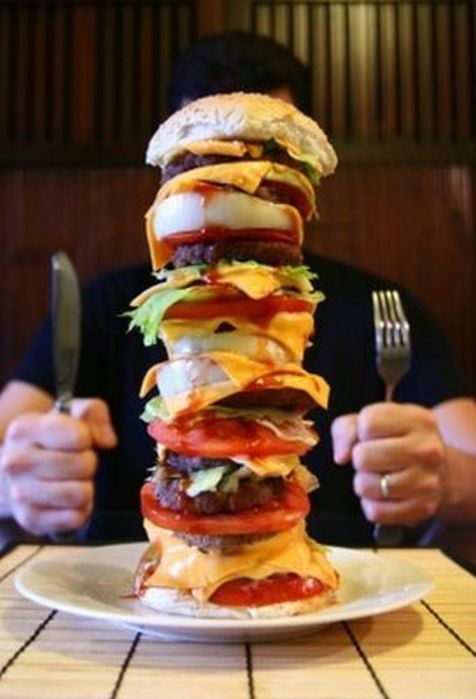 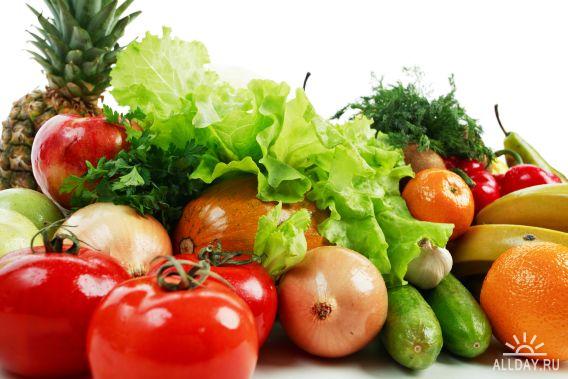 Результаты опроса
?- обсудим! – запомним. - узнаем
Готовим завтрак, обед, полдник и ужин…
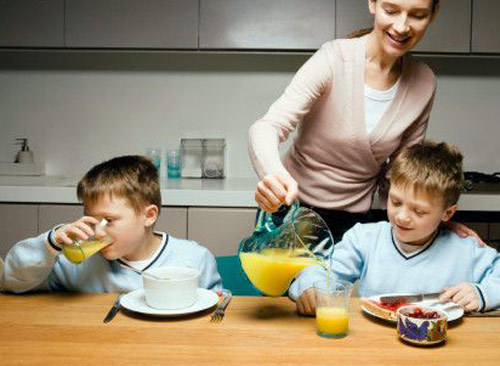 Меню школьника
Завтрак    Каша на молоке,
 хлеб пшеничный  с маслом, сыр, чай с сахаром (сок).
Обед        Салат из свежих овощей, суп  с гренками, запеканка с    отварным мясом (гречка отварная с котлетой) , компот (кисель), хлеб ржаной.
Полдник       Молоко, творожная запеканка, булочка, фрукты
Ужин           Рыба запеченная, рис, чай с сахаром, хлеб пшеничный, кефир.
Пирамиды питания
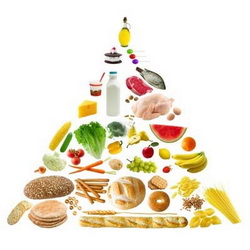 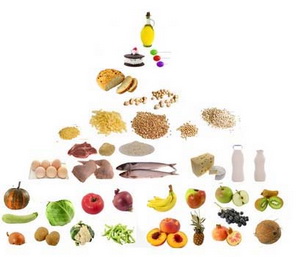 Традиции питания
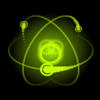 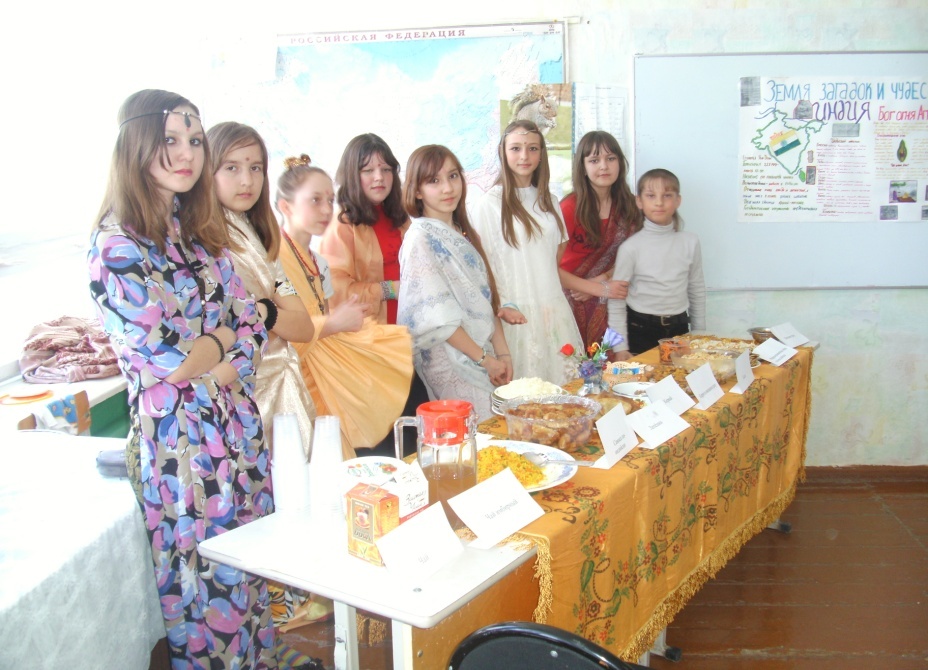 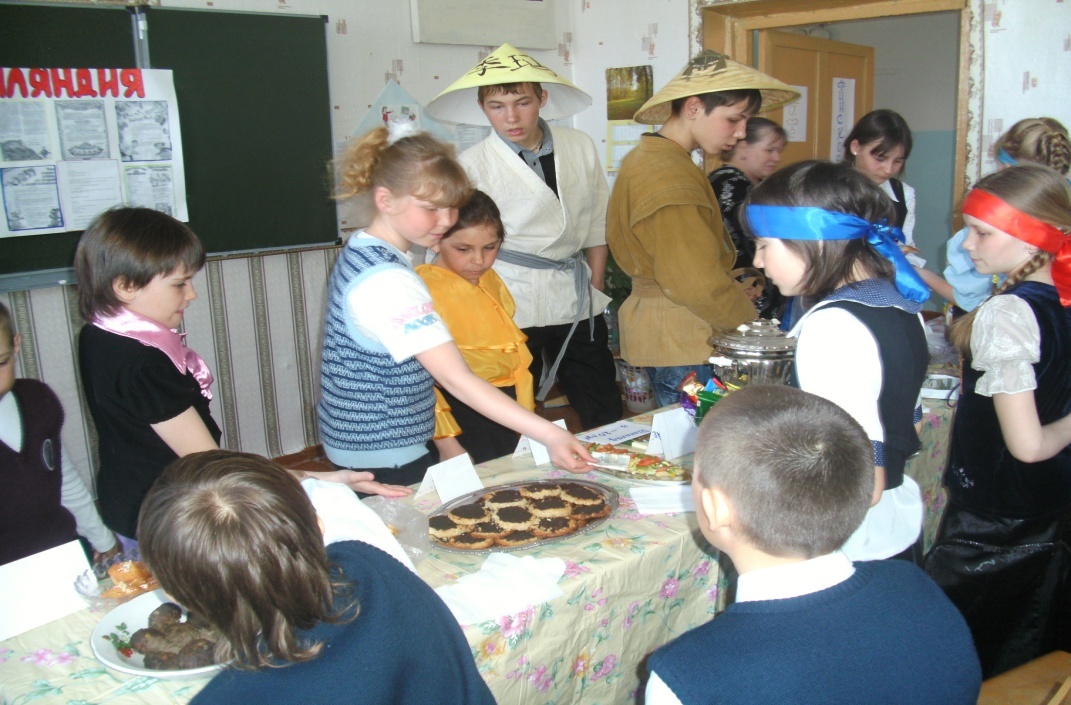 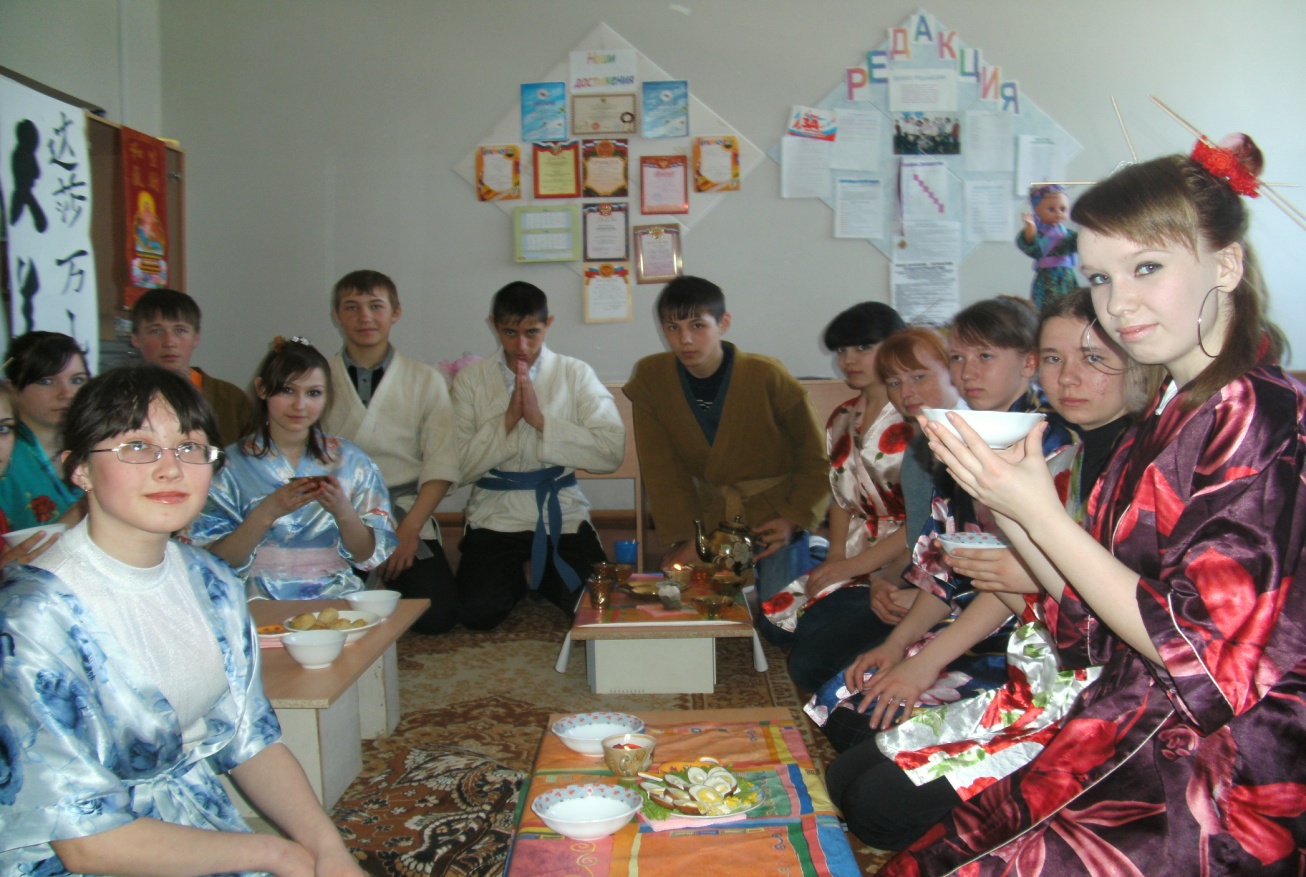 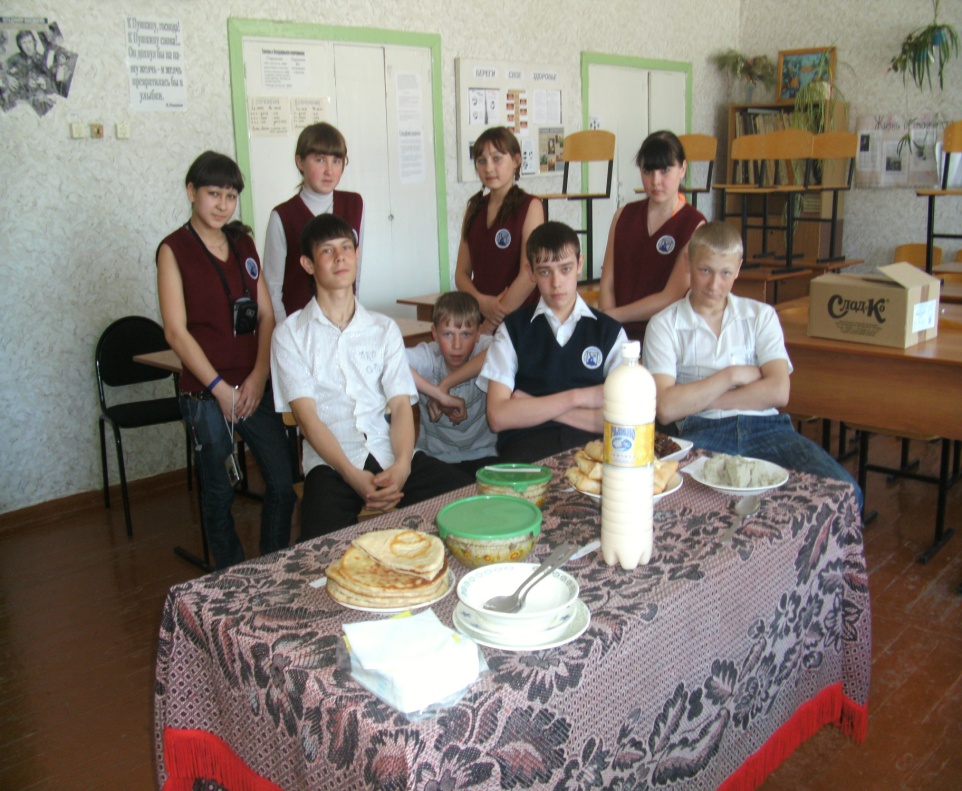 Большинство продуктов содержат в себе все питательные вещества, но в разных количествах.
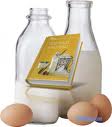 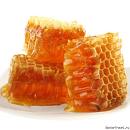 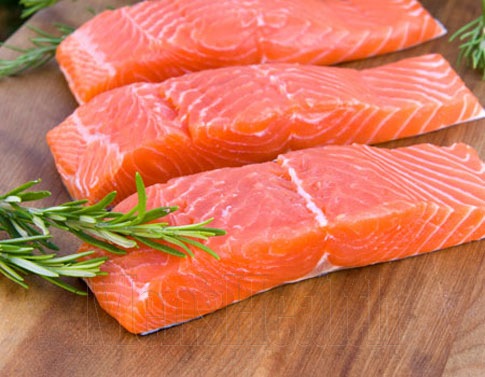 Бб
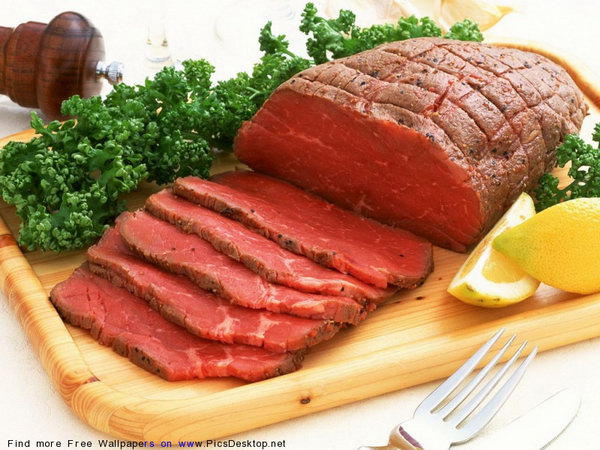 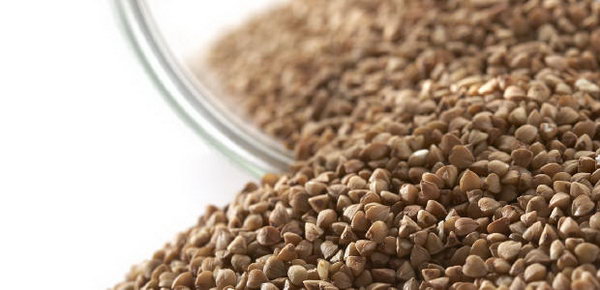 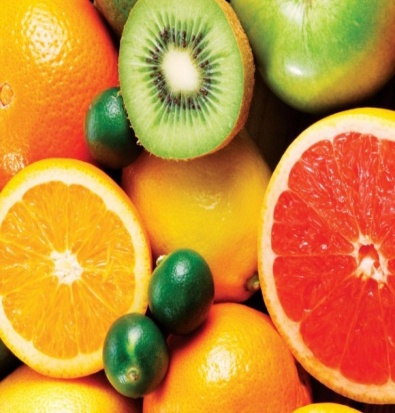 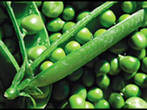 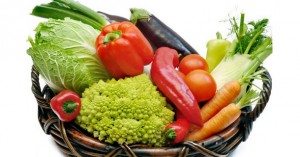 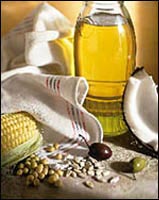 Белки – строительный материал, нужны для роста и нормального функционирования клеток организма;Углеводы – энергетическая функция;Жиры – оберегают от холода, «запасный» потенциал организма, обеспечивают работу гормонов;
Изучаем школьное меню!
Понедельник – пирожки с повидлом, чай с сахаром
Вторник - борщ, компот из свежих яблок, хлеб пшеничный
Среда - – каша манная, чай с сахаром и лимоном, хлеб пшеничный
Четверг – макароны отварные, сардельки, соус томатный, чай с сахаром, хлеб пшеничный
Пятница – суп полевой с фрикадельками, чай с сахаром, хлеб пшеничный
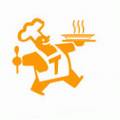 Советы Неболита
Для иммунитета и сердца.
Что есть?  Свежая морковь, блюда из тыквы, зеленые листовые овощи, цитрусовые.
Для выведения шлаков.
Что есть? Отруби и продукты содержащие отруби, капуста и курага. 
Для волос и кожи.
Что есть?  Сыр, мясные субпродукты - печень, почки, мозги, яичные желтки.
Для работоспособности и памяти.
Что есть? Морепродукты, орехи, семена , цельно-зерновой хлеб, цельные продукты, печень, дрожжи.
Для зрения.
Что есть? Чернику, свежую тертую морковь со сметаной. 
Для молодости.
Что есть? Нерафинированное подсолнечное масло , рисовые и овсяные отруби, орехи.
Сами с усами!
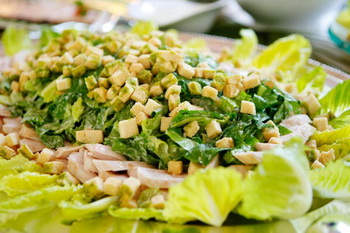 ИГРА «Наша пищевая тарелка»
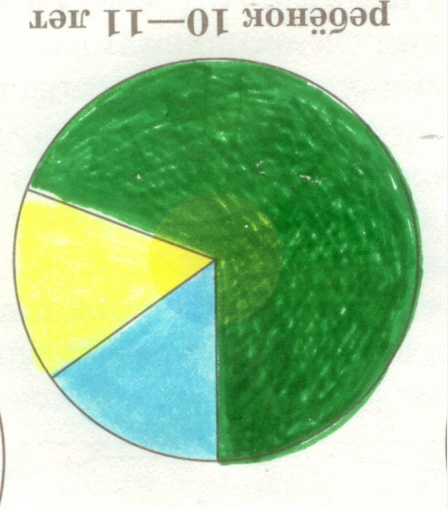 Углеводы          Белки  

                                           Жиры
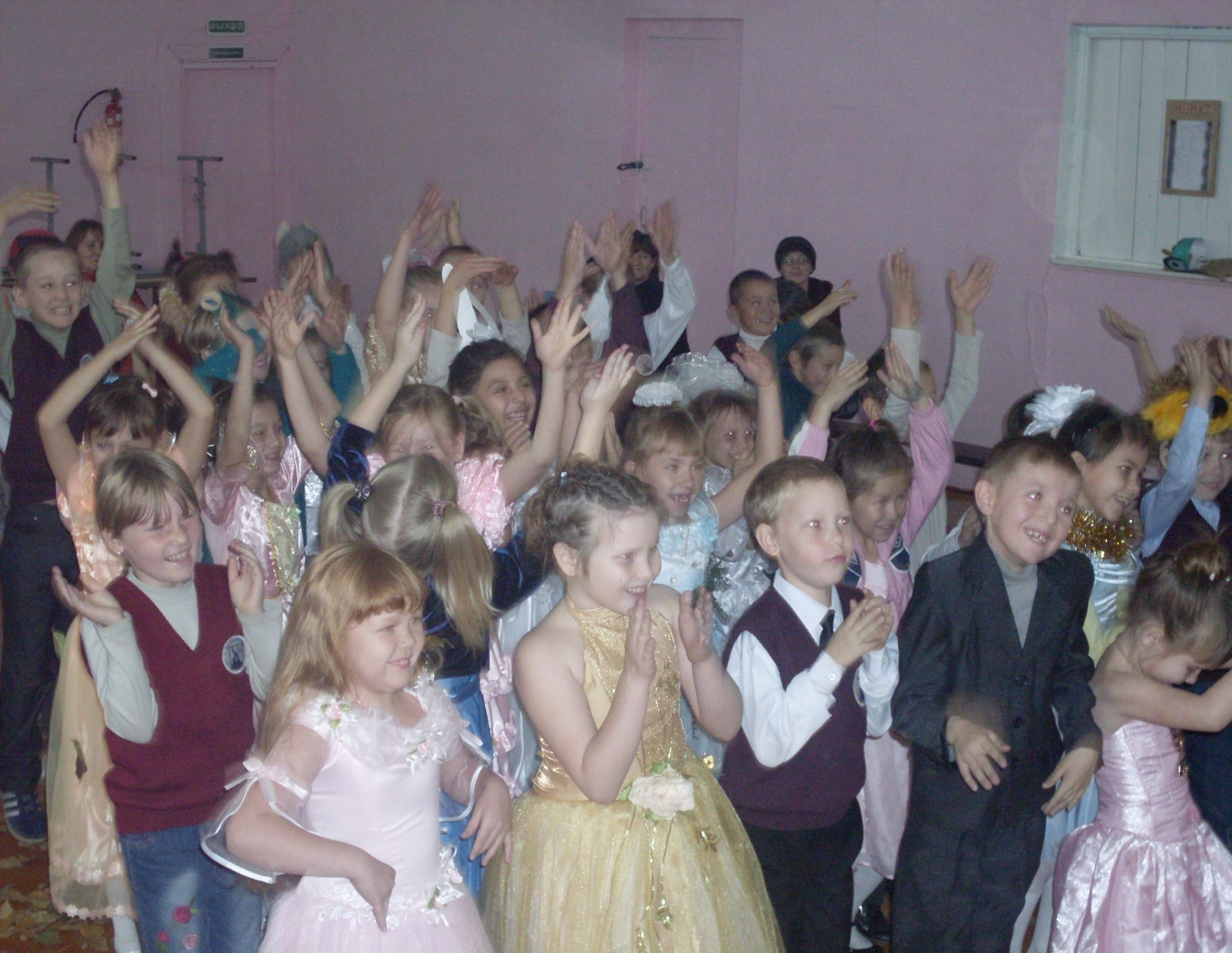 Будьте здоровы!